Para casa
Considerando o diagrama de equilíbrio Al-H, calcule o valor do DG° de dissolução do H2 em função da temperatura num banho de Al (suponha variação linear). Faça as hipóteses necessárias. [65]
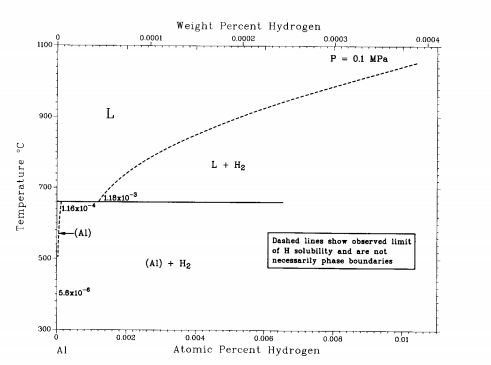 1